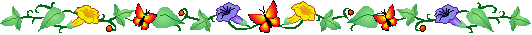 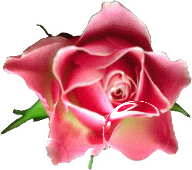 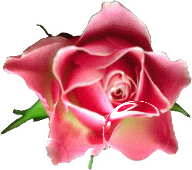 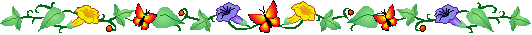 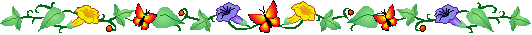 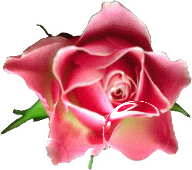 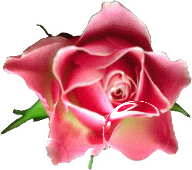 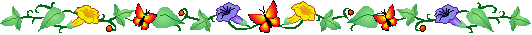 NHIỆT LIỆT CHÀO MỪNG
BAN GIÁM KHẢO VỀ CHẤM THI 
GIÁO VIÊN DẠY GIỎI CẤP QUẬN
MÔN: GIÁO DỤC CÔNG DÂN

NĂM HỌC: 2017 - 2018
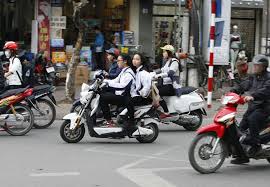 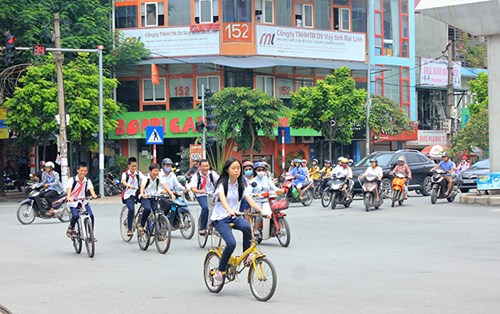 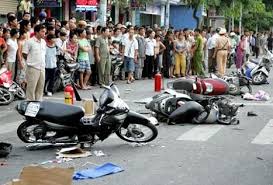 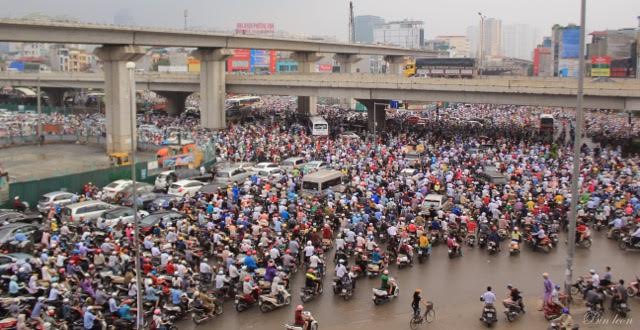 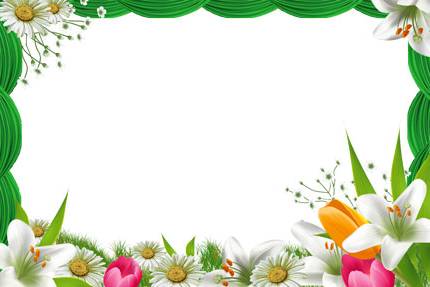 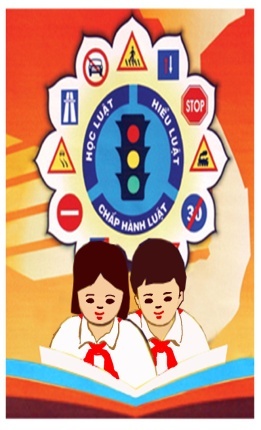 TIẾT 15: THỰC HÀNH NGOẠI KHÓA CÁC VẤN ĐỀ ĐỊA PHƯƠNG

CHỦ ĐỀ: 
HỌC SINH VỚI VĂN HÓA GIAO THÔNG
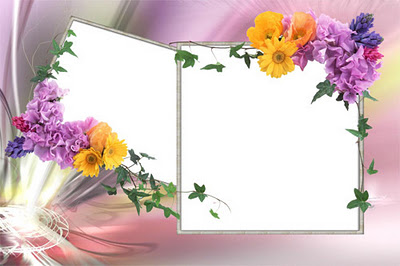 TỔ 1
ỐNG KÍNH PHÓNG VIÊN
THỐNG KÊ SỐ VỤ TAI NẠN GIAO THÔNG TRÊN TOÀN QUỐC
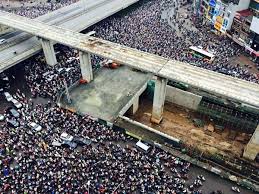 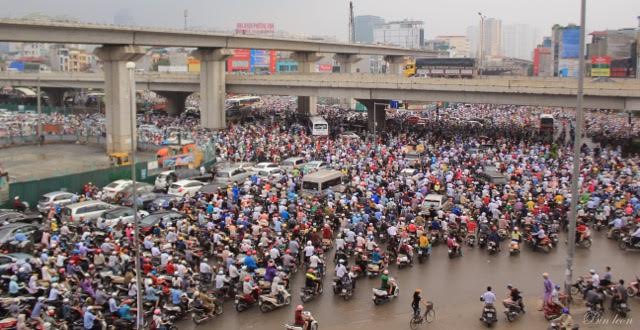 Nút giao thông ngã tư Khuất Duy Tiến
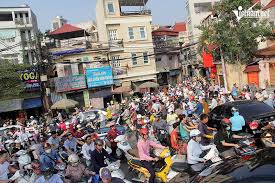 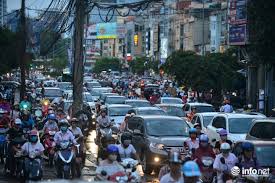 Nút giao thông cầu Khương Đình giờ cao điểm
THỐNG KÊ SỐ VỤ TAI NẠN GIAO THÔNG TRÊN TOÀN QUỐC
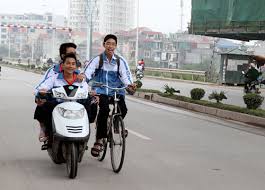 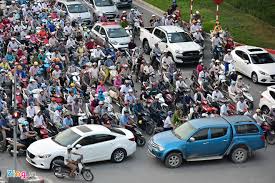 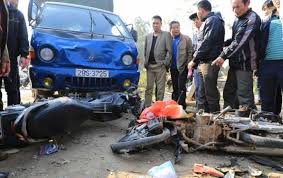 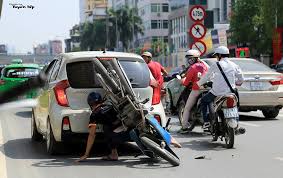 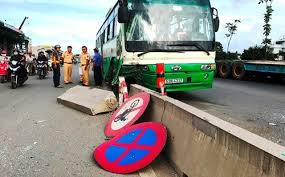 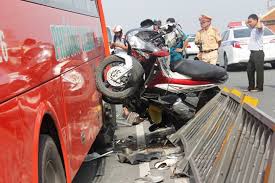 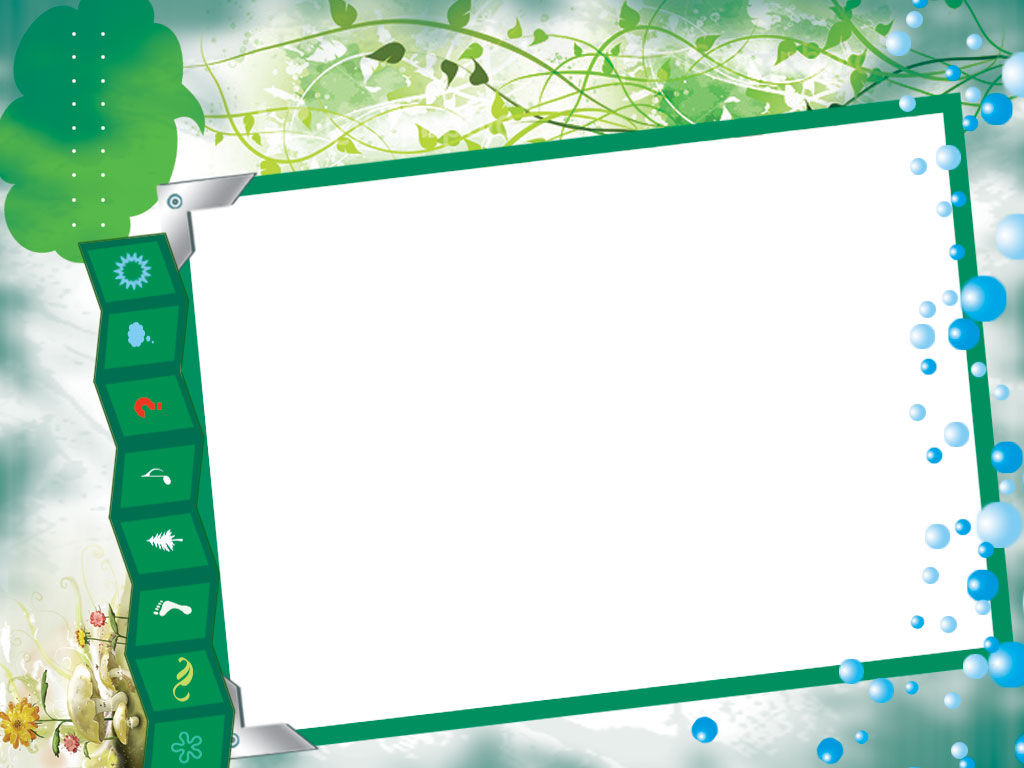 TỔ 2
Tưởng niệm các nạn nhân tử vong do tai nạn giao thông.
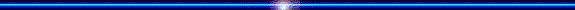 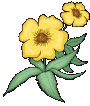 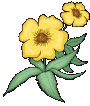 TRÒ CHƠI: 
ĐUỔI HÌNH BẮT LỖI
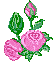 Luật chơi:
- Chia lớp thành 2 đội: Đèn Đỏ và Đèn Xanh.
 Quan sát tranh và  đưa tín hiệu chuông để trả lời câu hỏi.
Mỗi câu trả lời đúng được 10 điểm.
- Nếu sai, nhường quyền trả lời cho đội khác. 
- Đội chiến thắng sẽ nhận  được một phần quà.
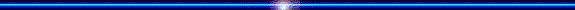 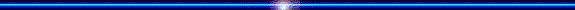 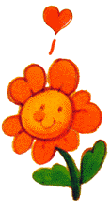 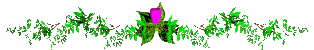 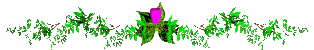 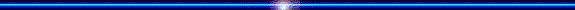 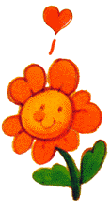 Người tham gia giao thông vi phạm lỗi gì?
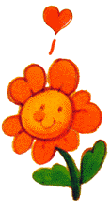 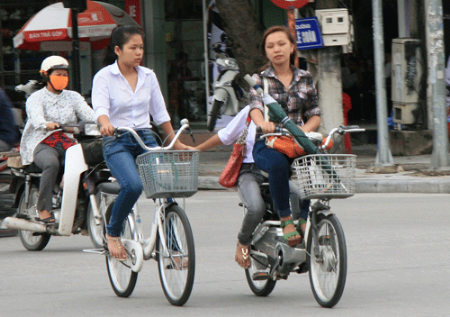 Đáp án: Kéo nhau đi trên đường, không đội mũ bảo hiểm khi đi xe đạp điện.
Hình aûnh 2
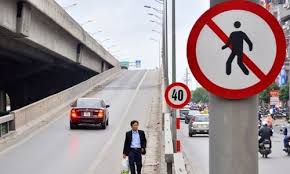 Đáp án: Đi  ngược chiều vào phần đường cấm người đi bộ.
Hình aûnh 3
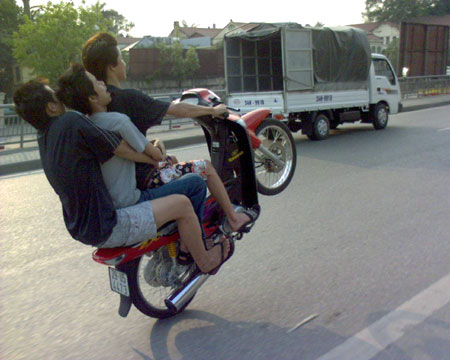 Đáp án: Đua xe, bốc đầu, chở quá 
số người quy định, không đội mũ bảo hiểm.
Hình aûnh 4
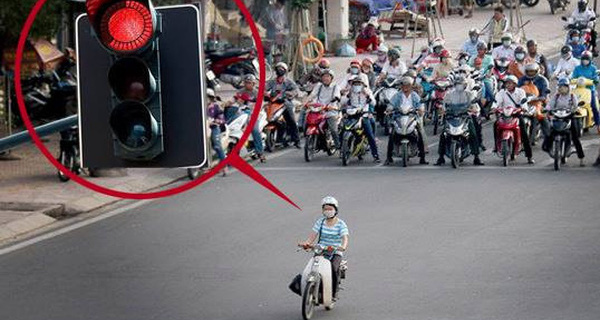 Đáp án: Vượt đèn đỏ.
Hình aûnh 5
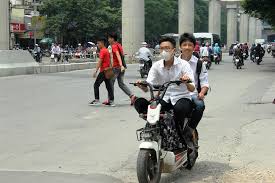 Đáp án: Đi ngược chiều, không đội mũ bảo hiểm.
Hình aûnh 6
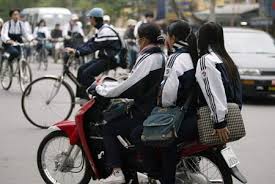 Đáp án: Chưa đủ tuổi điều khiển xe mô tô, chở quá số người quy định, không đội mũ bảo hiểm.
Hình aûnh 7
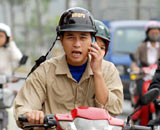 Đáp án: Sử dụng điện thoại khi đang điều khiển xe mô tô, không cài quai mũ bảo hiểm.
Hình aûnh 8
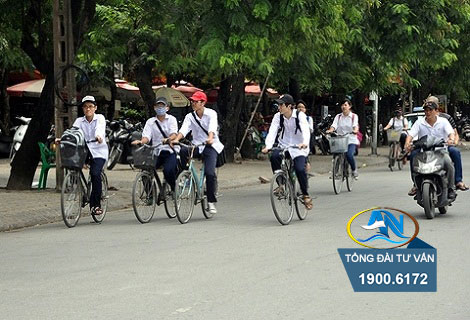 Đáp án: Đi xe đạp dàn hàng 4.
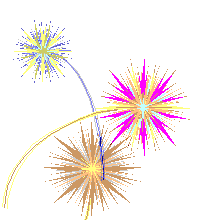 TỔ 3
TIỂU PHẨM
“Lỗi tại ai?”
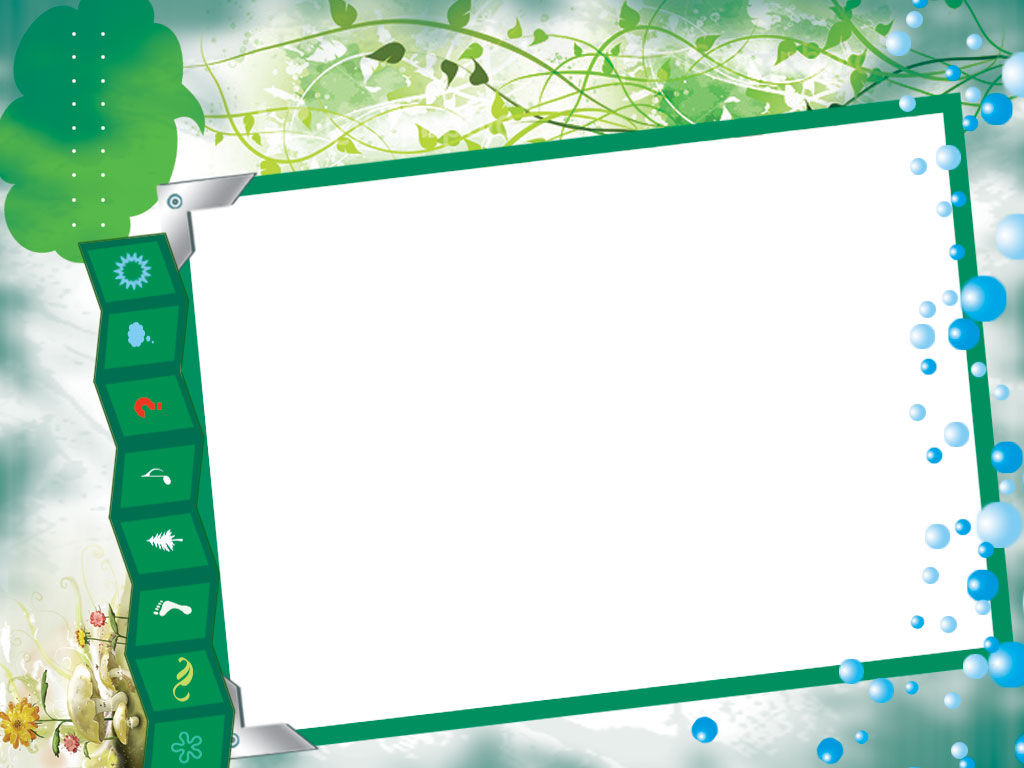 TỔ 4
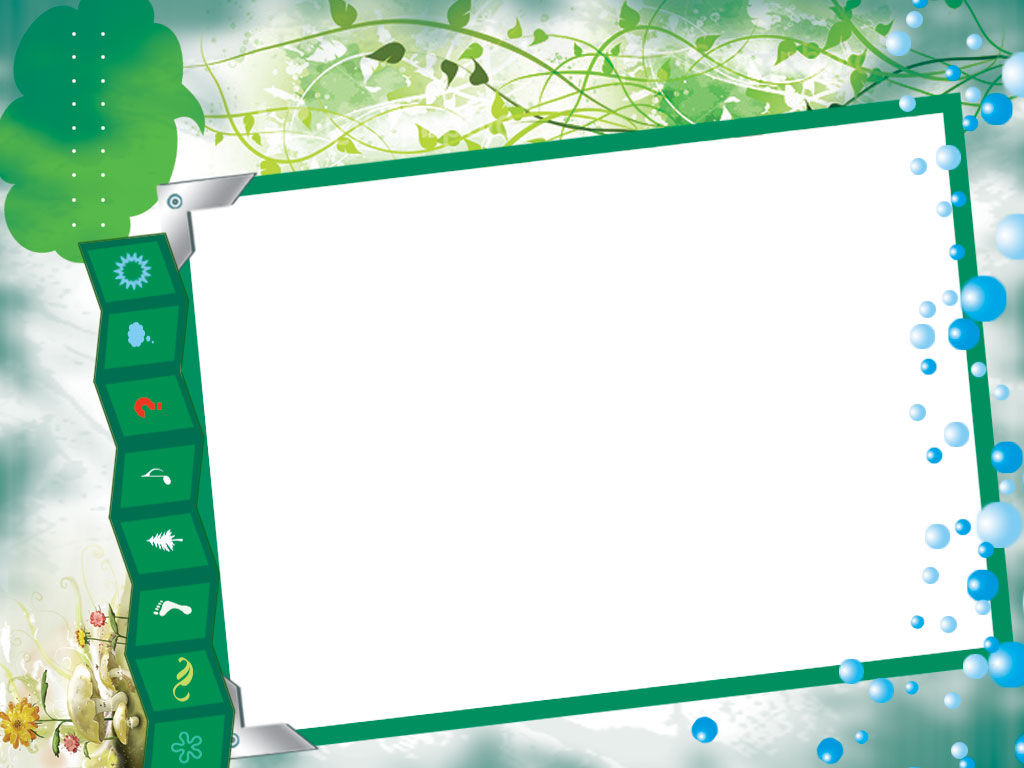 KĐ2
TỔ 4
GẶP GỠ 
GƯƠNG MẶT THÂN QUEN
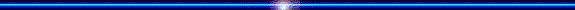 TRÍCH: LUẬT  GIAO THÔNG ĐƯỜNG BỘ NĂM 2008
(Sửa đổi, bổ sung năm 2013)
Điều 30: Người điều khiển người ngồi trên mô tô, xe gắn máy:
Người điều khiển xe mô tô hai bánh, xe gắn máy chỉ được chở tối đa 1 người, trừ trường hợp sau thì được chở tối đa hai người:
        a) Chở người bệnh đi cấp cứu ;
        b) Áp giải người có hành vi vi phạm pháp luật;
        c) Trẻ em dưới 14 tuổi.
2. Người điều khiển, người ngồi trên xe mô tô  hai bánh, ba bánh, xe gắn máy phải đội mũ bảo hiểm có cài quai đúng quy cách.
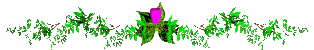 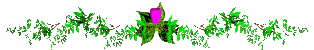 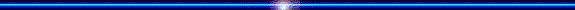 Điều 31. Người điều khiển, người ngồi trên xe đạp, người điều khiển xe thô sơ khác: 
1. Người điều khiển chỉ được chở một người, trừ  trường hợp chở thêm một trẻ em dưới 7 tuổi thì được chở tối đa hai người.
* Cấm người đang điều khiển xe đạp có các hành vi sau:ở
+ Mang vác cồng kềnh;+ Sử dụng ô;+ Bám , kéo hoặc đẩy các phương tiện khác;
+ Đứng trên yên, giá đèo hàng hoặc ngồi trên tay lái;
+ Hành vi khác gây mất trật tự, an toàn giao thông.
2. Người điều khiển, người ngồi trên xe đạp máy phải đội mũ bảo hiểm có cài quai đúng qui cách.
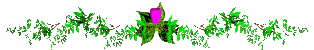 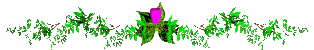 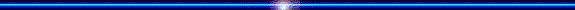 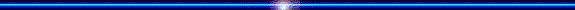 Điều 32. Người đi bộ:
1. Người đi bộ phải đi trên hè phố, lề đường; trường hợp không có hè phố, lề đường thì người đi bộ phải đi sát mép đường.
2. Người đi bộ chỉ được qua đường ở những nơi có đèn tín hiệu, có vạch kẻ đường hoặc có cầu vượt, hầm dành cho người đi bộ phải tuân thủ tín hiệu chỉ dẫn. 
3. Trường hợp không có đèn tín hiệu, không có vạch kẻ đường, cầu vượt, hầm dành cho người đi bộ, thì người đi bộ phải quan sát các xe đang đi tới, chỉ  qua đường khi bảo đảm an toàn và chịu trách nhiệm bảo đảm an toàn khi qua đường.
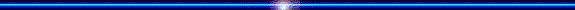 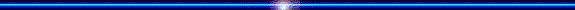 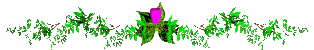 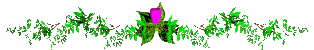 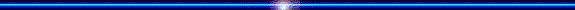 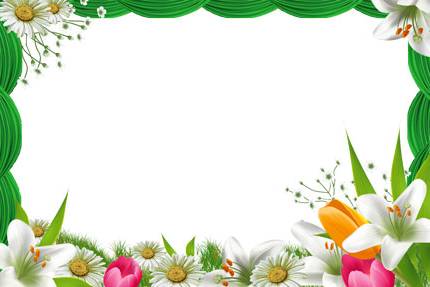 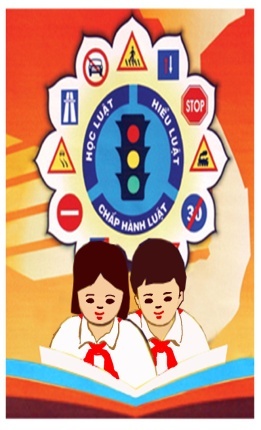 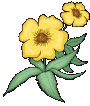 Khi tham gia giao thông cần:
- Đi đúng phần đường, làn đường.
-Không dàn hàng 3, hàng 4.
-Không vượt đèn đỏ, đèn vàng.
-Không chở quá số người quy định.
-Không phóng nhanh vượt ẩu.
Đội mũ bảo hiểm, cài quai đúng quy cách khi đi xe đạp điện, ngồi sau xe máy…
Không tụ tập trước cổng trường khi tan học.
Tuyên truyền, nhắc nhở mọi người cùng thực hiện tốt Luật Giao thông đường bộ.
 Ứng xử thanh lịch, văn minh khi tham gia giao thông.
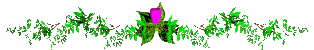 Hướng dẫn học bài:
TIẾT 16: ÔN TẬP HỌC KÌ I
 Ôn tập kiến thức từ bài 1 đến bài 9.
Làm các bài tập trong SGK theo các mức độ:
      + Nhận biết các phẩm chất đạo đức đã học.
      + Thông hiểu: Phân biệt hành vi đúng/ sai và nêu ý nghĩa của các phẩm chất đạo đức đã học
       + Vận dụng kiến thức đã học để làm các bài tập tình huống.
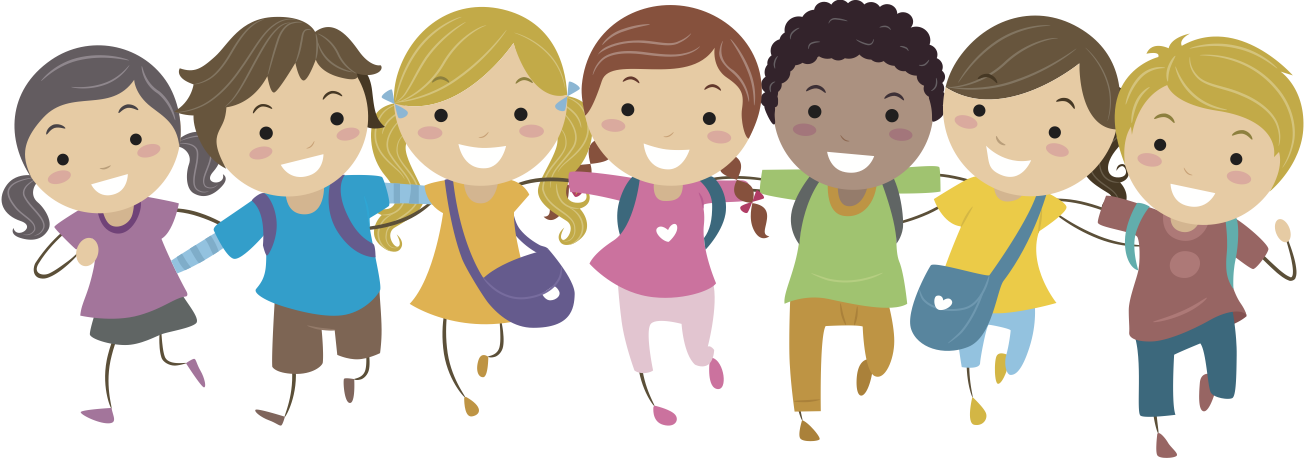 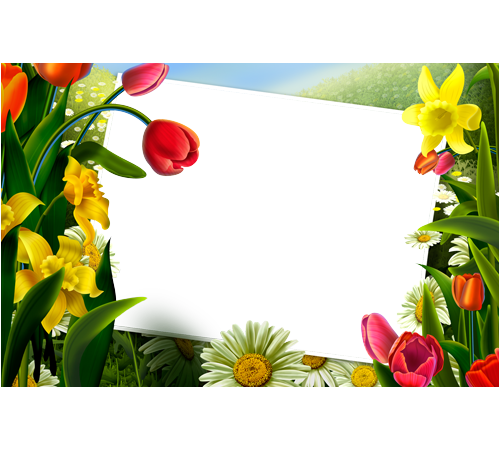 Trân trọng cảm ơn 
các thầy giáo, cô giáo 
và các em học sinh!
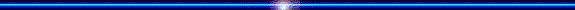 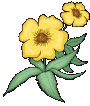 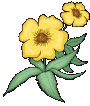 TRÒ CHƠI: 
THỬ TÀI CỦA BẠN
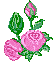 Luật chơi:
 Quan sát biển báo giao thông và trả lời câu hỏi.
 Trả lời đúng nhận  được một phần quà.
- Nếu sai, nhường quyền trả lời cho bạn khác.
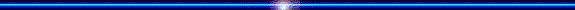 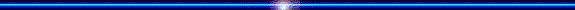 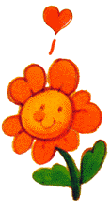 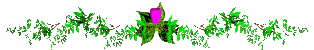 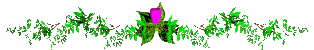 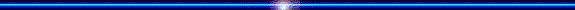 HỆ THỐNG TÍN HIỆU GIAO THÔNG ĐƯỜNG BỘ
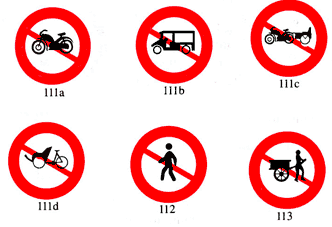 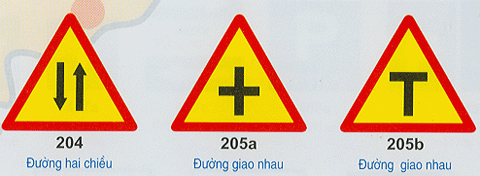 1. Biển báo cấm
2. Biển báo nguy hiểm
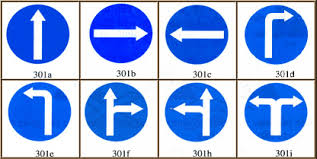 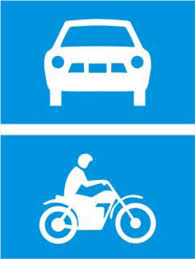 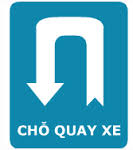 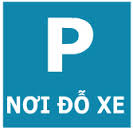 3. Biển hiệu lệnh
4. Biển chỉ dẫn